Современные образовательные технологии
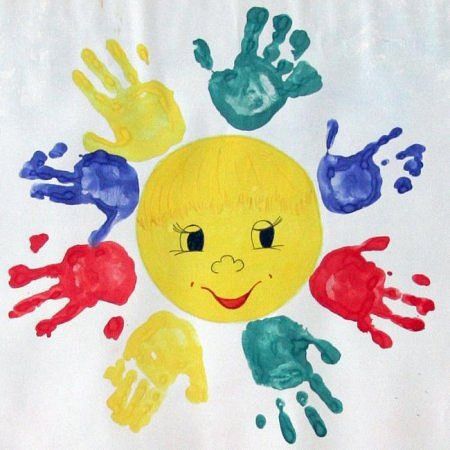 Технология – это совокупность приемов, применяемых в каком-либо деле, мастерстве, искусстве.
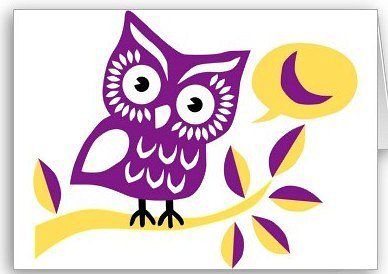 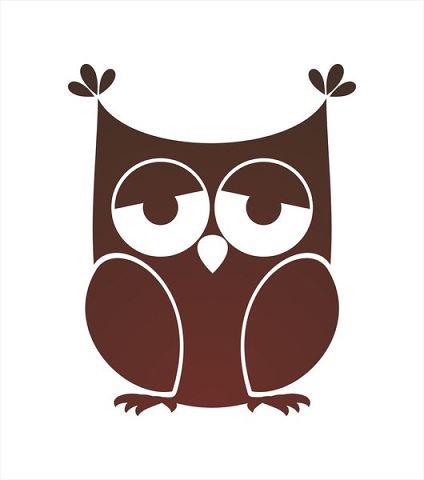 Педагогическая технология -
это совокупность психолого-педагогических установок, определяющих специальный набор и компоновку форм, методов, способов, приемов обучения, воспитательных средств; она есть организационно-методический инструментарий педагогического процесса 
                                                      (Б.Т. Лихачев)
Авторитарные
Личностно-ориентированные
технологии
Гуманно-личностные
Технологии сотрудничества
Технологии свободного воспитания
Наиболее используемые педагогические технологии
Личностно-ориентированные технологии
Игровая технология
Проблемная технология
Технология проектной деятельности
Исследовательские технологии
Технология организации совместной деятельности
Информационно-коммуникационные технологии
Здоровьесберегающие технологии
Технология   «ТРИЗ»
Система инновационной оценки усвоения знаний, умений, навыков дошкольника «Портфолио» и др.
Личностно-ориентированные технологии
Максимальное развитие индивидуальных познавательных способностей ребенка
Работа с одаренными детьми, детьми –инвалидами
педагог ориентируется на возможности ребенка и динамику его развития
Игровая технология
В нее включаются:
Игры и упражнения, формирующие умение выделять основные, характерные признаки предметов, сравнивать, сопоставлять их;
Группы игр на обобщение предметов по определенным признакам;
Группы игр, в процессе которых у дошкольников развивается умение отличать реальные явления от нереальных;
Группы игр, воспитывающих умение владеть собой, быстроту реакции на слово, фонематический слух, смекалку  и др.
Проблемная технология
Педагог создает проблемную ситуацию, направляет детей на ее решение, организует поиск решения
Ребенок разрешает проблемную ситуацию, в результате чего приобретает новые знания и овладевает новыми способами действия
Технология проектной деятельности
Виды проектов в ДОУ:
Творческие
    После воплощения проекта в жизнь проводится оформление результата в виде детского праздника.
Исследовательские
    Дети проводят опыты, после чего результаты оформляют в виде газет, книг, альбомов, выставок.
Игровые
    Это проекты с элементами творческих игр, когда ребята входят в образ персонажей сказки, по-своему решая поставленные проблемы и задачи.
Информационные
    Дети собирают информацию и реализуют её, ориентируясь на собственные социальные интересы (оформление группы, отдельных уголков и пр.).
Информационно-коммуникационные технологии
Информационными технологиями в педагогике обучения называют все технологии, использующие специальные технические информационные средства (ЭВМ, аудио, видео). 

Средства ИКТ в детском саду:
Компьютер
Мультимедийный проектор
Принтер
Видеомагнитофон
Телевизор
Магнитофон
Фотоаппарат
Видеокамера
Интерактивная доска
Здоровьесберегающие технологии
Цветотерапия
Музыкотерапия
Игротерапия
Фитотерапия
Песочная терапия 
Ароматерапия
Витаминотерапия
Физиотерапия
Релаксация
Психогимнастика в детском саду 
Воздушные ванны
Дыхательная гимнастика
Закаливание
Профилактика плоскостопия
Профилактика нарушения осанки у дошкольников
Массаж и самомассаж
Физкультминутки
Гимнастика пробуждения
Технология   «ТРИЗ»
Методы ТРИЗ
 Метод мозгового штурма
 Метод каталога
 Метод фокальных объектов
 Метод системный анализ
Метод морфологического анализа
 Метод золотой рыбки  
 Моделирование маленькими человечками
 Метод проб и ошибок
 Мышление по аналогии.
Типовые приемы фантазирования
«Человек не может 
по-настоящему совершенствоваться, если не помогает усовершенствоваться другим»
           
                                   Чарльз Диккенс
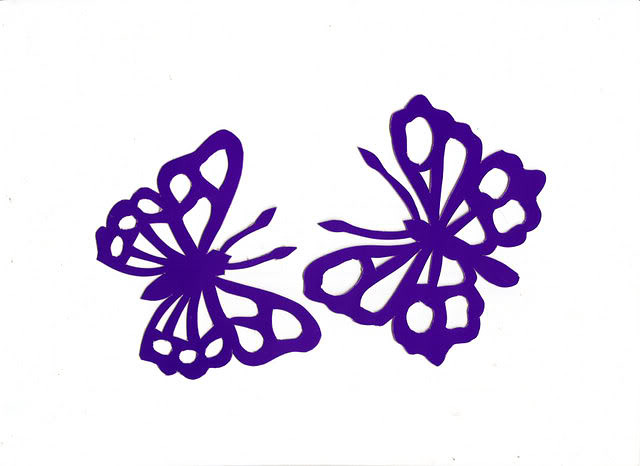 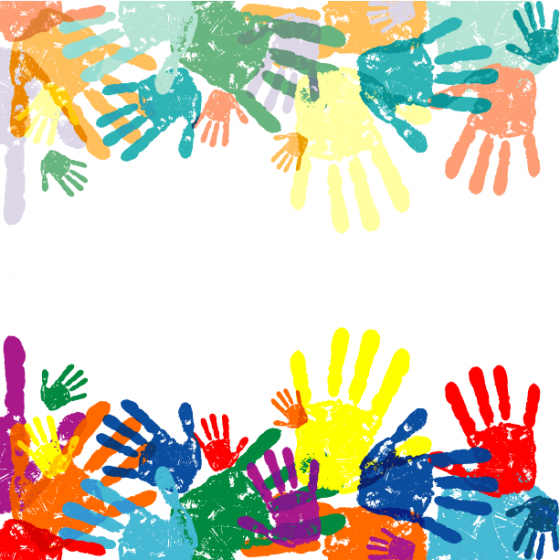 Творческих 
Вам успехов!